Progress on COMS IR inter-calibration
Minju Gu and Dohyeong Kim
KMA
2018 GSICS Annual Meeting, 19-23 March 2018, Shanghai, China
Operation with shifted SRF of WV
Remove the consistent biases in WV inter-calibration with IASI by adopting the SRF shift
Operation with shifted WV SRF 3.5cm-1 since Dec.5. 2017 shows the small TB bias(COMS-IASI/A,B) close to zero
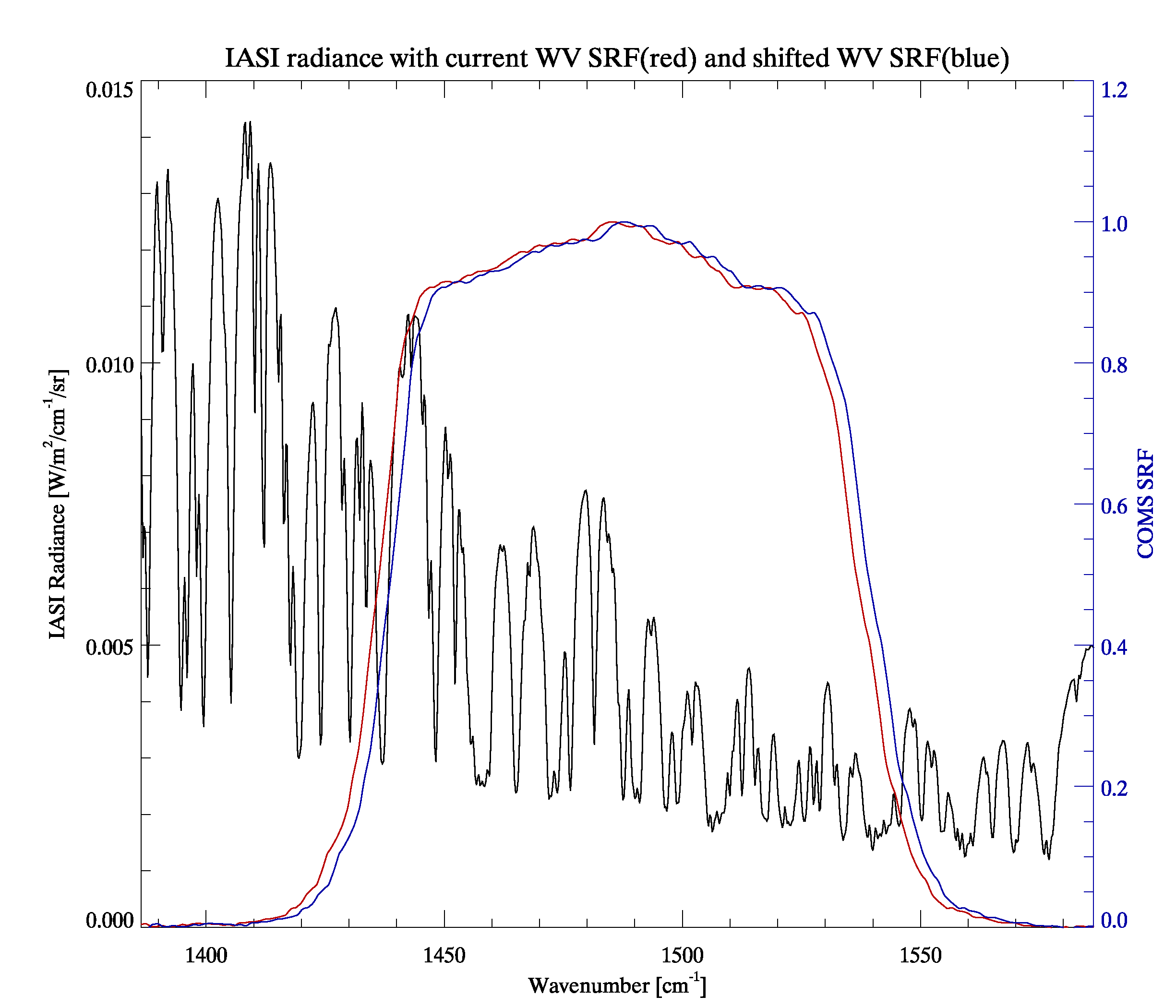 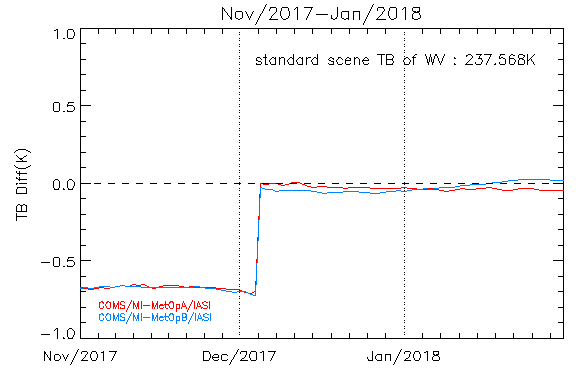 3.5 cm-1
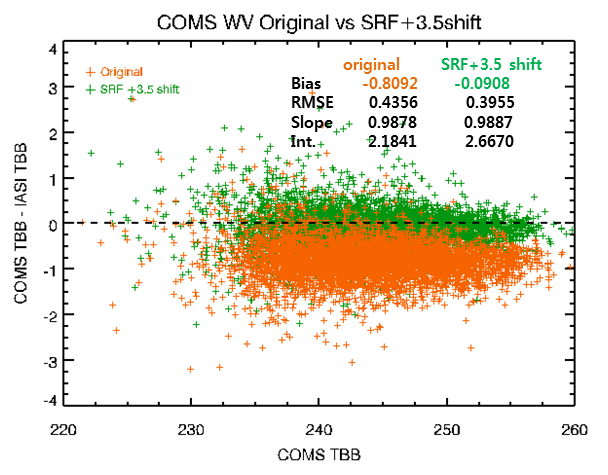 Test Operation
Double Difference (IASI)
Time series of Double Difference
Period: Aug/2013-Jan/2018
 COMS/MI-MetOpA/IASI, COMS/MI-MetOpB/IASI  and  (COMS/MI-MetOpA/IASI)-(COMS/MI-MetOpB/IASI) at standard scene TB
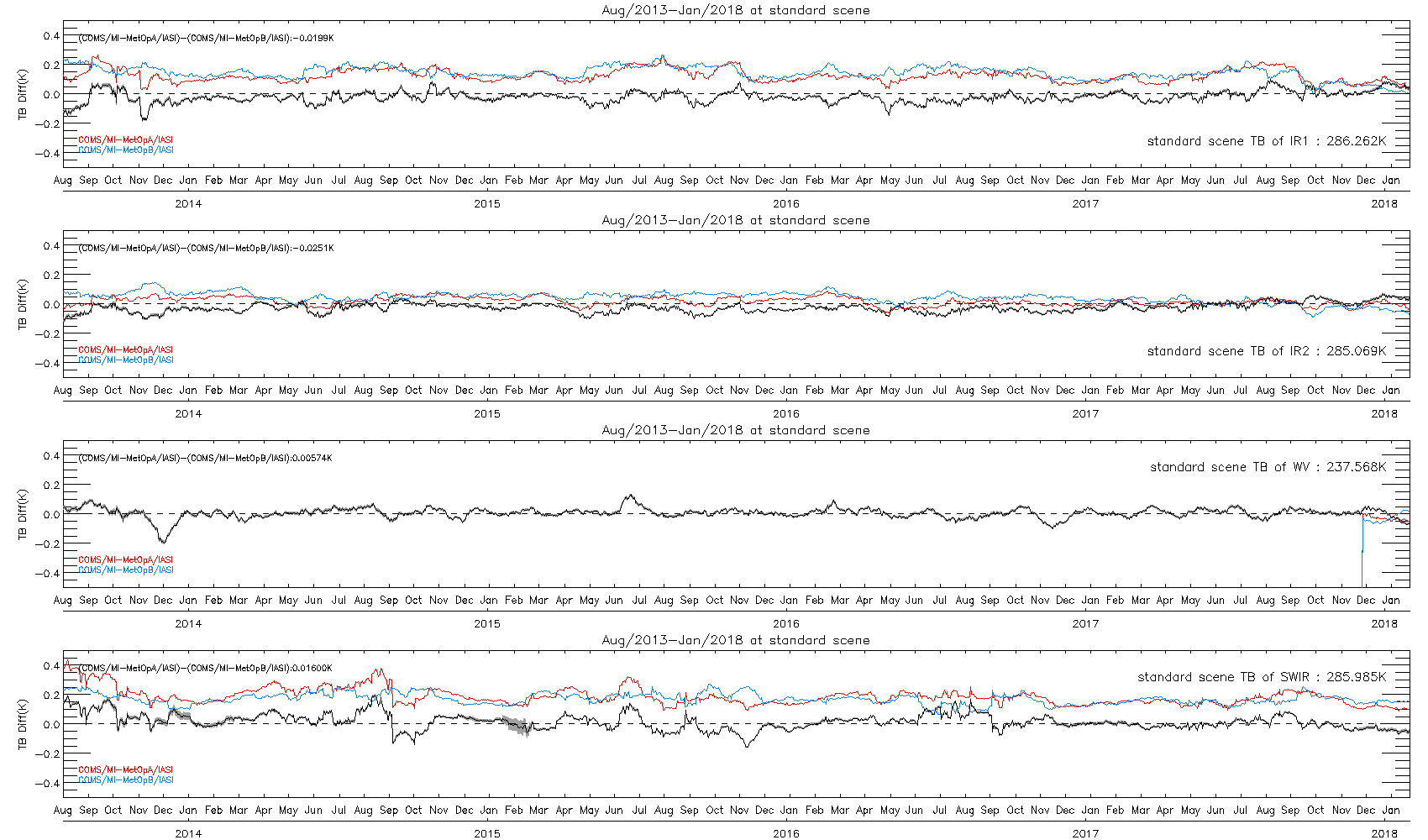 IR1(10.8m)
IR2(12.0m)
WV(6.8m)
SWIR(3.8m)
Double Difference Zoom(IASI)
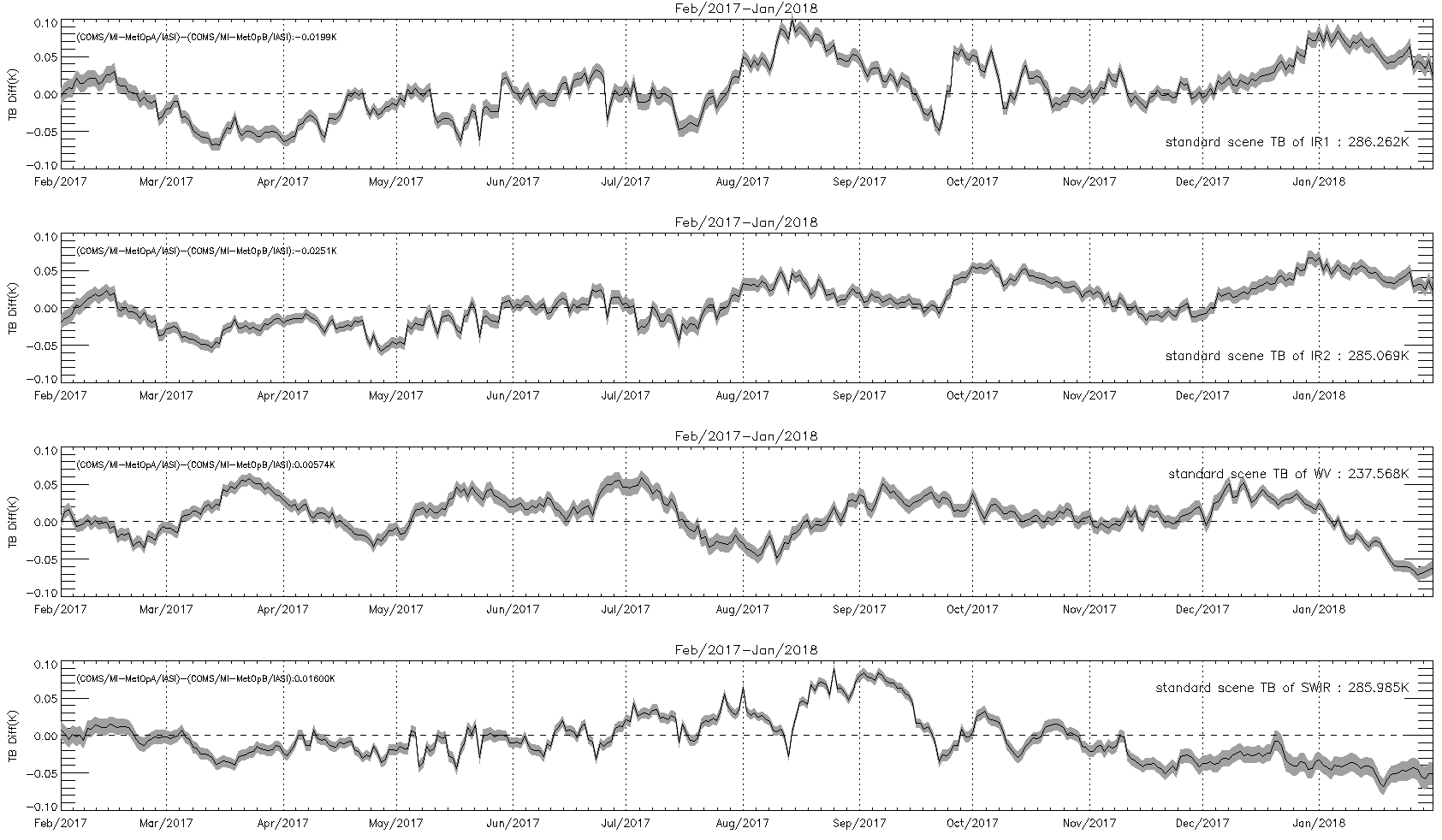 IR1(10.8m)
IR2(12.0m)
WV(6.8m)
SWIR(3.8m)
Diurnal variation at standard scene
Diurnal variation for TB bias of IASI-A, IASI-B, AIRS and CrIS at standard scene,
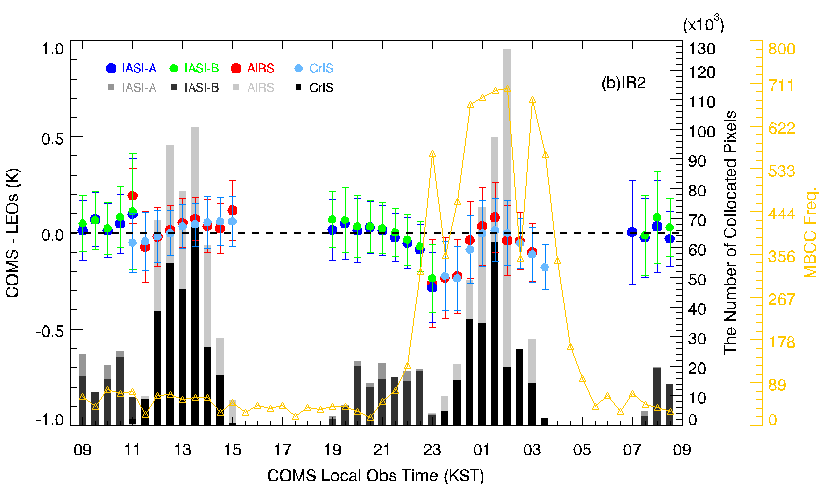 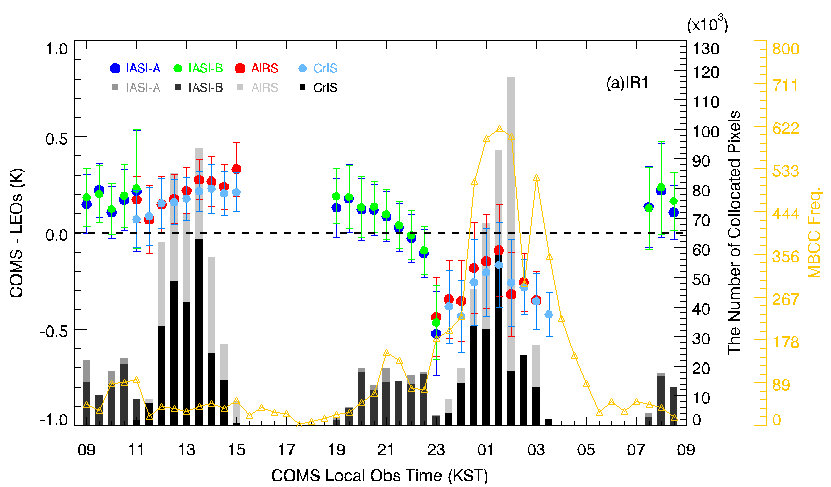 KMA-NOAA collaboration about Diurnal variation
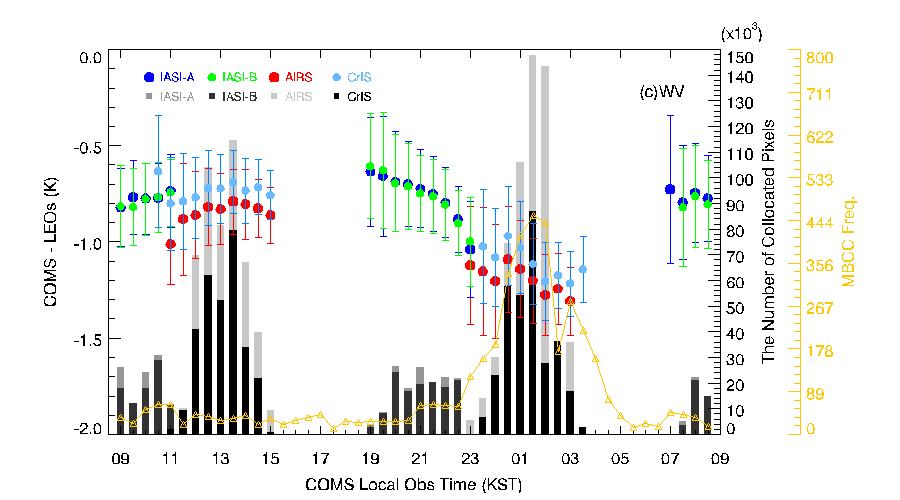 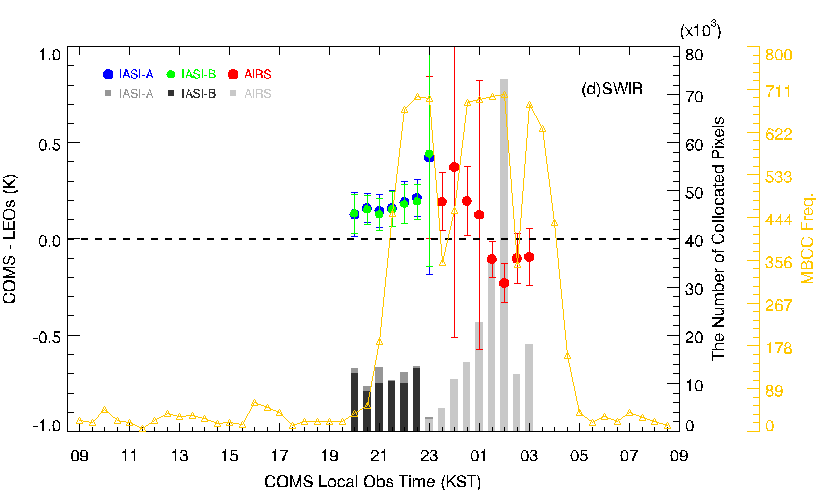 KMA-NOAA collaboration
GSICS Slope to replace Estimated  slope(MBCC application)
Period : March, June, September, December 2016
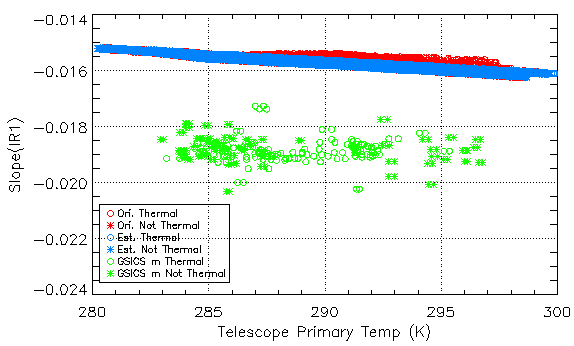 Summary
GSICS slope is systematically smaller than the original/estimated slope
Current GSICS slope couldn’t be the replacement of original/estimated slope
morg
IR1
mest(MBCC)
mGSICS
On-going project
Dynamic Range of MI for Infrared channel
TB inter-comparison with IASI appears large differences in low temperature, especially for SWIR, WV channels
Need to update dynamic range(DN to Radiance conversion table) of COMS MI
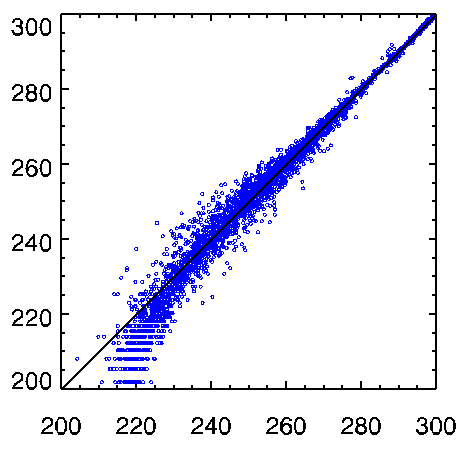 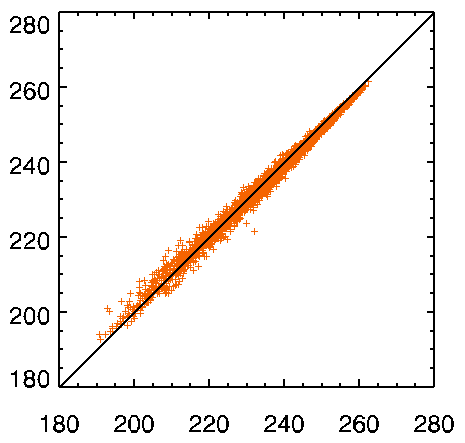 Adjusted dynamic range to increase radiometric resolution
Max TBB of SWIR : 350 K  320K
SWIR
WV
COMS TB(K)
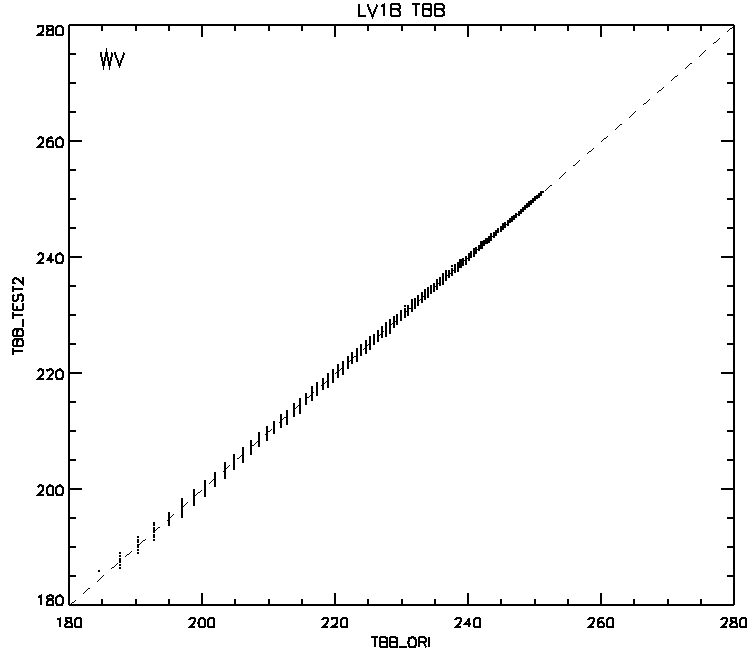 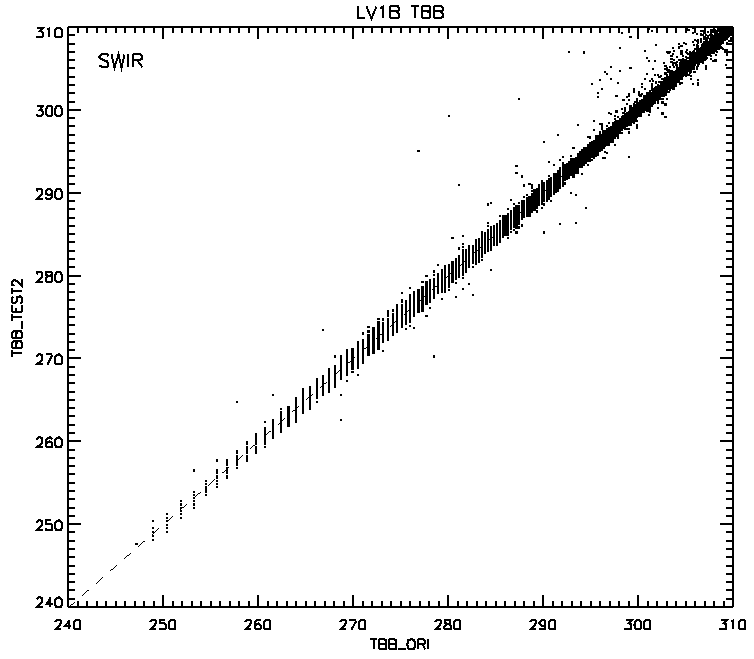 SWIR
WV
IASI TB(K)
IASI TB(K)
Test TBB
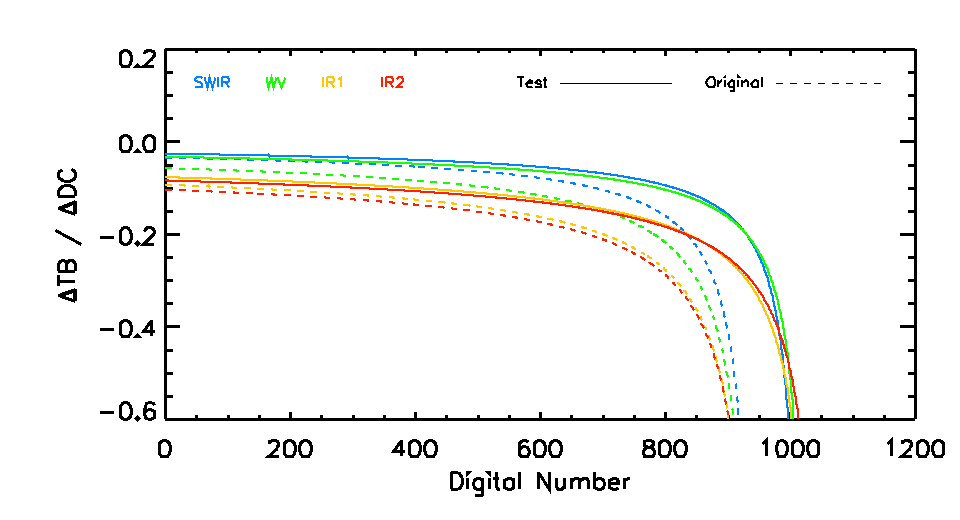 Original TBB
Original TBB
Increasing resolution
Will update pre-processing system with adjusted dynamic range by the first half of 2018
Thank you